CVFPB MEETING – November 20, 2015
AGENDA ITEM 12B 
Update on the Conservation Strategy Advisory Committee

Presenter:  Andrea Buckley, 
Senior Environmental Scientist
OBJECTIVE AND SCOPE
Purpose
Provide expertise to the Board on how  the Conservation Strategy and its measurable objectives relate to the 2017 Central Valley Flood Protection Plan
   Deliverable
The Advisory Committee’s final report would serve as a guidance document for the Board as it considers the 2017 Flood Plan
2
BACKGROUND
Previous Board Actions:
August 22, 2014 – Stakeholders expressed a desire to activate the Advisory Committee to advise the Board on measurable objectives
September 26, 2014 – Board activated the Advisory Committee and appointed Vice President Emma Suarez and Clyde Macdonald as representatives
October 9, 2015 – Board Workshop on the Conservation Strategy
3
NOVEMBER 13, 2015 MEETING
First Organizational Meeting the Advisory Committee
Approximately 25 Attendees
	NGOs
	LMAs/RDs/JPAs
	Resource Agencies (CDFW/USFWS)
	Agricultural Representatives
	FESSRO Staff
4
DISCUSSION
Identifying Themes and Areas of Commonality
	ISSUE: ?
	RECOMMENDATION: ? 
Working Outline for Future Meetings:
IMPLEMENTABLE
PERMITTABLE 
FUNDING
INTEGRATION
5
[Speaker Notes: Misunderstandings - Metrics VS Measurable Objectives    - Tracking Method? Performance Methods?]
DISCUSSION
Species Recovery
Wildlife-Friendly Agriculture
Relationship with Maintenance
Not a “Plan to Plan”
“No Surprises Committee” 
Definitions within the Conservation Strategy
6
FUTURE MEETINGS
Next Meeting:
	December 4, 2015, 12 p.m. – 3 p.m. at the Joint Operations Center (JOC)
	Review and Understanding the Conservation Strategy – Language and Intent
January Meeting – TBD
Within the first 2 weeks of the month
7
QUESTIONS?
Presented by:  Andrea Buckley, 
		           Senior Environmental Scientist,  				                 		           Andrea.Buckley@water.ca.gov  
		           CVFPB Staff
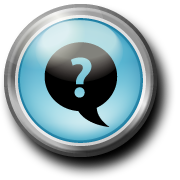 8